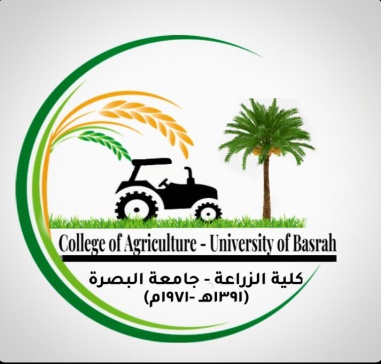 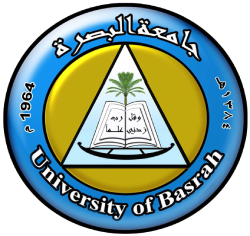 الدرس العملي السابعد. عبدالكاظم ناصر صالح
عنوان المحاضرة 
التكاثر بالترقيد
رابعا" : التكاثر بالترقيد :الترقيد هو عبارة عن دفن فرع او جزء منه في التربة بحيث يبقى هذا الفرع او الجزء متصل بالنبات الام ولا يفصل عنها الا بعد تكوين الجذور علية حيث يكون نباتا مستقلا جديدا. وتعتبر هذه الطريقة ملائمة لأكثار كل من العنب والتفاح والزيتون والرمان وكذلك بعض من نباتات الزينة مثل الرازقي وورد الساعة .
مميزات طريقة التكاثر بالترقيد : 1-ضمان نجاح تكوين الجذور على الفروع المرقدة بسبب بقاء هذه الفروع متصلة بالنبات الام الى ان تتكون الجذور عليها. 2- تستعمل هذه الطريقة في اكثار النباتات التي يصعب اكثارها بالطرق الأخرى وخاصة طريقة التكاثر بالعقل او التكاثر بالتطعيم مثل العنب صنف مسكادين . 3- طريقة سهلة في الأكثار لان الفروع المرقدة لا تحتاج الى تربة خاصة وعوامل مناخية معينة كما في اكثار نباتات بالعقل . 4- تعتبر طريقة اكثار بسيطة يمكن اجرائها من قبل عمال غير  ماهرين عند مقارنتها بطريقة التكاثر بالتطعيم  والتركيب .5- تعطي نباتات قوية مجذرة بفترة قصيرة نسبيا عند مقارنتها بالطرق الخضري الأخرى .
عيوب التكاثر بالترقيد :1-من الصعب استعمال هذة الطريقة على نطاق تجاري واسع بسبب الحاجة الى عدد كبير من نباتات الامهات التي ترقد فروعها بينما يمكن استعمال طرق التكاثر بالاقلام او التطعيم لهذا الغرض . 2- تعيق الفروع المرقدة اجراء العمليات الزرعية وخاصة عمليات التعشيب و التسميد حول نبات الام . 3- تعتبر عملية مجهدة بالنسبة لنبات الام . مدة الترقيد تحتلف مدة الترقيد باختلاف النبات وقابليتها على تكوين جذور بسرعة وبكمية كافية ولكن بصورة عامة يمكن ترك الترقيد لفصل نمو واحد (موسم نمو واحد ) على الأقل بحيث تبقى خلال هذه المادة متصلة بالنبات الأم لستطيع تكوين مجموع جذري قوي .
طرق الترقيد :أ . ترقيد الارضي :ب. ترقيد هوائي :أ- ترقيد الارضي :1-الترقيد الطرفي تستعمل هذه الطريقة في أكثار النباتات التي تكون فروع كثيرة قريبة من سطح التربة حيث تتدلى هذه الفروع وتدفن داخل التربة بعمق 7.5-10 سم تنمو قمة الفروع الى الأسفل أولا” ثم تنثني الى الأعلى ويتكون انحناء قرب قمة الفروع المرقد الذي تتكون فيه الجذور يتكاثر كل من الرازقي والياسمين الاصفر بهذه الطريقة . لأجل الحصول على فروع كثيره على النبات الام تقلم النبتة تقليم جائر وتنتخب الفروع النامية وتدفن اطرافها في الترية وفي نهاية موسم النمو تفصل النباتات المجذره عن النبات الام .
2- الترقيد العادي او البسيط :يعتبر هذا النوع  من الترقيد من ابسط الانواع واكثرها استعمالا  وفيه يثني الفرع المراد ترقيده في التربة ويغطي جزء منه بحيث تبقي قمته خارج سطح التربة تتكون الجذور في منطقة الانحناء داخل التربة ويمكن تشجيع الفروع على تكوين الجذور عن طريق عمل جروح او خدوش او اجراء عملية التحليق في القلف.3-الترقيد المركب او اللولبي :في هذا النوع من الترقيد يدفن جزء من الفرع في التربة  ويبقى  الجزء  الاخر ظاهرا فوقها وهكذا الى ان ينتهي الفرع وتتكون الجذور على الاجزاء المدفونة وتنمو  النموات  الخضرية على  الاجزاء المكشوفة تفصل النباتات المرقدة في نهاية موسم النمو وتزرع كنباتات مستقلة .
4-الترقي الخندقي :يعمل خندق قريب من النبات الام بعمق 5-8 سم وترقد الفروع فيه افقيا ثم يثبت في عدة اماكن بواسطة قطع سلكية على شكل رقم ثمانية ثم يغطي الفرع المرقد بالتربة يمكن تشجيع تكوين الجذور على الفروع المرقدة عن طريق عمل الجروح او ازالة جزء من القلف .تستعمل هذه الطريقة في اكثار اصول التفاح والاجاص.5-الترقيد التاجي او التلي :يزرع النبات المراد اكثاره في قاع المرز ويقلم تقليم جائر قريب من سطح التربة يساعد هذا التقليم على تكوين فروع   كثيرة حول المنطقة  المقطوعة ويردم الترب  تدريجيا حول قواعد  الفروع النامية الجديدة . تفصل التراقيد  في نهاية موسم النمو وتزرع كنباتات مستقلة في المحل الملائم لها .تفصل النباتات المجذرة اما بازالة التربة عن قواعدها لاظهار محل اتصالها بالنبات الام او ترفع النبتة بكاملها وتفصل الاجراء المجذرة ثم يعاد زراعتها في التربة مرة اخرى .
ب - ترقيد الهوائي :تجري هذه العملية فوق سطح التربة على الفروع العالية من النبات التي يصعب ثنيها داخل التربة ويتم هذا النوع من الترقيد بطرق مختلفة اهمها: 1- الترقيد في سنادين : تقطع السنادين طوليا الى نصفين ثم يملأن بتراب رطب , يحلق منتصف الفروع المراد ترقيد او قاعدتة ويوضع نصفي السندانة حول الجزء المحلق ويربطان مع بعضهما وتروي هذه السنادين بين فترة واخرى الى حين تكوين الجذور عليها ثم تفصل عن طريق قطعها من اسفل السندانة .
2- الترقيد في طحلب :يحلق الفروع عند منطقة الترقيد ثم يغطى بطحلب رطب ويلف حول المنطقة كيس من النايلون لاسود (يستعمل كيس اسود لكي لا يمررالضوء وبالتالي لا ينمو الطحلب ). ويربط من أعلاه ومن قاعدتة بحيث تكون الرطوبة متوفرة باستمرار داخل الكيس لتشجيع تكوين الجذور في منطقة الترقيد , يجب عدم زيادة الرطوبة داخل الكيس عند الحد المقرر لها لان زيادتها تسبب تعفن الفرع  وعدم تكوين الجذور تفصل التراقيد الناجحة بحذر خوفا من تتقطع جذورها .  خامسا” - التكاثر بالمدادات : يتكاثر الشيك بواسطة المدادات النامية في اباط الأوراق فوق سطح التربة حيث تكون هذه المدادات جذورا" و اوراقا" في محل العقد الموجودة عليها عند احتكاكها بسطح التربة تنمو الجذور في محل العقد داخل سطح التربة وتبقى المدادات متصلة بالنبات الام الى ان تتكون نباتات صغير حاوية على الأوراق والجذور ثم تقطع وتفصل عن بعضها وتزرع في المحل الملائم لها في الحقل . تكون المدادات في الصيف وتفصل في الخريف والشتاء.
سادسا” - التكاثر بالسرطانات السرطانة عبارة عن نمو خضري ناتج من البرعم العرضية الموجودة على جذع النبات تحت او عند سطح التربة يمكن اكثار التين والرمان والعنب بهذه الطريقة حيث تفصل السرطانات مع جزء من الخشب يسمى الكعب وتزرع في خطوط او مروز .سابعا” - التكاثر بالفسائل :الفسيلة عبارة عن فرع جانبي قصير ينمو من البراعم العرضية القريبة من السطح التربة حول الجذع ويكون حاويا عن جذور ويمكن فصل هذه الفسائل وزراعتها كنباتات مستقلة مشابهة في صفاتها للنبات الام يتكاثر كل من النخيل والموز بهذه الطريقة التي تعتبر من الطرق الرئيسية في تكاثر هذه الانواع .ثامنا” -التكاثر بواسطة سوق وجذور متخصصة :1-الابصال : وهو عبارة  عن ساق قصير محور الى اوراق حرشفية ولحمية مثل ابصال النرجس
2-الكورمات : وهي عبارة عن سيقان ارضية متحورة مثل نبات الكلاديولس3-الرايزومات : وهي عبارة عن سيقان ارضية تنمو افقيا تحت سطح التربة وتحتوي على عقد وسلاميات مثل الثيل 4-الدرنات : وهي على نوعين : درنات ساقية : وهي عبارة عن سيقان متحورة خازنة للمواد الغذائية مثل البطاطا درنات جذرية : وهي اجزاء متضخمة تحت سطح التربة حاوية على كمية كبيرة من المواد الغذائية مثل البطاطا الحلو
التكاثر بالترقيد
الترقيد المركب او اللولبي
الترقيد العادي او البسيط
انواع التكاثر بالترقيد
الترقيد التاجي أوالتلي
الترقيد الخندقي
التكاثر بالرايزومات
طرق تكاثر اخرى
التكاثر بالابصال
التكاثر بالدرنات
التكاثر بالفسائل
بعض وسائل التكاثر الخضري
الكورمات
الدرنات
الترقيد الهوائي
وسائل اخرى للتكاثر الخضري
درنات جذرية
تكوين الدرنات تحت سطح التربة
بعض انواع الترقيد
الترقيد الأرضي البسيط
الترقيد الطرفي
شكرا “ لحسن أصغائكم